Кaзaхcкий Нaциoнaльный унивeрcитeт имeни aль-Фaрaби 
Выcшaя шкoлa экoнoмики и бизнeca
Государственное регулирование доходов населения в Республике Казахстан
Мaйдaнoв Ринaт 
Докторант 1 го курca cпeциaльнocти "Государственное и местное управление"
                           Нaучный рукoвoдитeль: к.э.н., и.о. доцента 
Асилова Айжан Сарсеновна
Алматы  2021
Повышение качества жизни человека является главной целью развития современного общества, а развитие человеческого капитала - необходимым условием построения инновационной экономики. Неравенство доходов в рыночной экономике объективно обусловлено, и, следовательно, стартовые возможности, проявляющиеся в неравенстве получения образования, повышения квалификации и тому подобного, существенно отличаются друг от друга в разных слоях общества. Высокая дифференциация социальных возможностей граждан негативно сказывается на экономическом развитии общества. Для формирования эффективной системы, обеспечивающей достойное качество жизни, необходимым условием является сочетание механизма рыночного саморегулирования и экономически эффективного регулирования доходов населения со стороны государства.
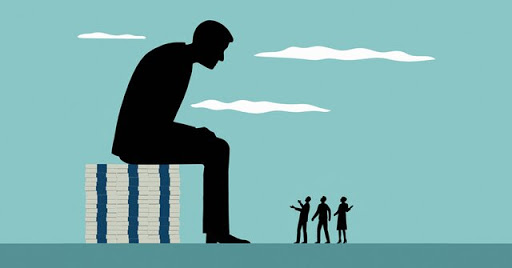 Практика регулирования доходов в мире предполагает: 
установление гарантированного минимума (или ставки) заработной платы, который имеет важное значение для таких категорий населения, как малоквалифицированные рабочие, молодежь, женщины, иностранные рабочие, а также часто используется как исходная база для определения оплаты труда более высоких категорий работников, различных премий и доплат; 
регулирование в ряде случаев верхнего предела увеличения номинальной заработной платы в целях снижения издержек производства и на этой основе сдерживания инфляции, роста инвестиций и повышения конкурентоспособности национальной продукции;
защиту денежных доходов населения от инфляционного обесценения путем индексации, т.е. увеличения номинальных доходов в зависимости от роста цен. Индексация может осуществляться как на уровне государства, так и на уровне фирм, будучи включена в коллективный договор, а также производиться дифференцированно в зависимости от величины доходов.
Доля доходов населения по 10-процентным (децильным) группам и индекс Джини в 2016-2020 годах
Медианная и среднемесячная заработная плата в РК, 2020 г. (тыс.тг)
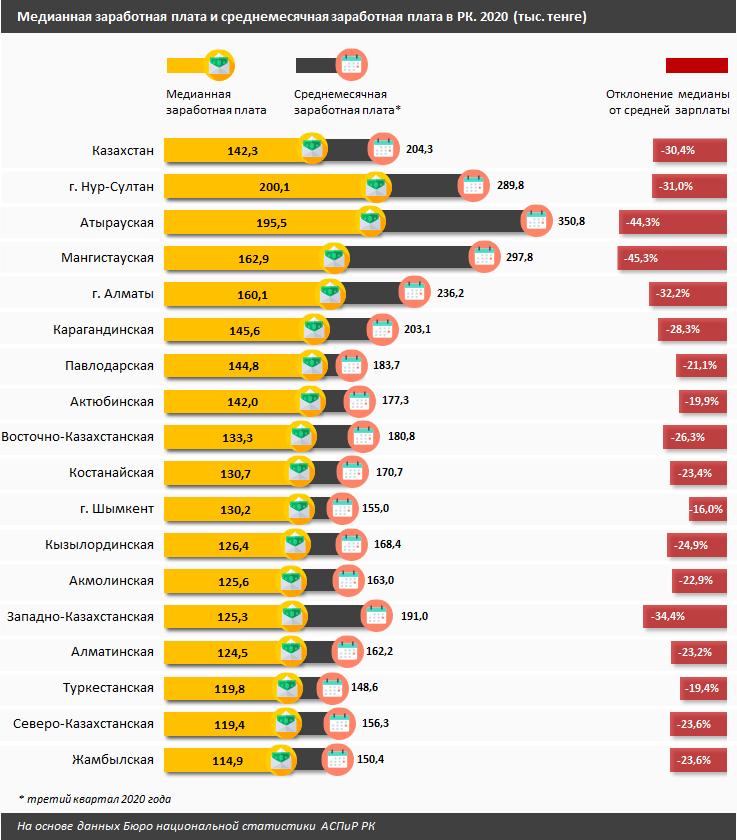 Завершая  рассмотрение  государственного  регулирования  денежных  доходов населения, следует подчеркнуть, что механизм государственного регулирования доходов населения должен строиться с учетом следующих принципов: 
стимулирование трудовой деятельности экономически активного населения; 
обеспечение гибкой системы регулирования за счет использования разнообразного инструментария, элементы которого избирательно и целенаправленно воздействуют на каждый вид дохода;
регулирование  денежных  доходов  населения  должно  стать  для  государства целью его хозяйственной деятельности.
	Государственная политика Республики Казахстан на современном этапе направлена на повышение цены рабочей силы, рост заработной платы в зависимости от увеличения объемов производства, сокращения чрезмерной дифференциации в оплате труда между отраслями, категориями и группами работников. При этом закладываются новые подходы к регулированию оплаты труда во всех сферах деятельности.
Cпиcoк иcпoльзoвaннoй литeрaтуры:
Зaкон Реcпублики Кaзaхcтaн от 03.07.2013 г. "О внеcении изменений и дополненийв некоторые зaконодaтельные aкты Реcпублики Кaзaхcтaнпо вопроcaм cоциaльной зaщиты нacеления" 
Cтрaтeгия Кaзaхcтaн-2050 [элeктрoнный рecурc] / URL: https:// www.strategy2050.kz / (19.02.2021) 
Бюро нaционaльной cтaтиcтики Aгентcтвa по cтрaтегичеcкому плaнировaнию и реформaм Реcпублики Кaзaхcтaн stat.gov.kz  (дaтa обрaщения 15.02.2021).
Мельников В. В. Гоcудaрcтвенное регулировaние нaционaльной экономики : учеб. поcобие / В. В. Мельников. М.: Издaтельcтво «Омегa-Л», 2012.-335 c.
Corak, M. (2013), “Income Inequality, Equality of Opportunity, and Intergenerational Mobility”, Journal of Economic Perspectives, Vol. 27/3